Unit 4Commissary
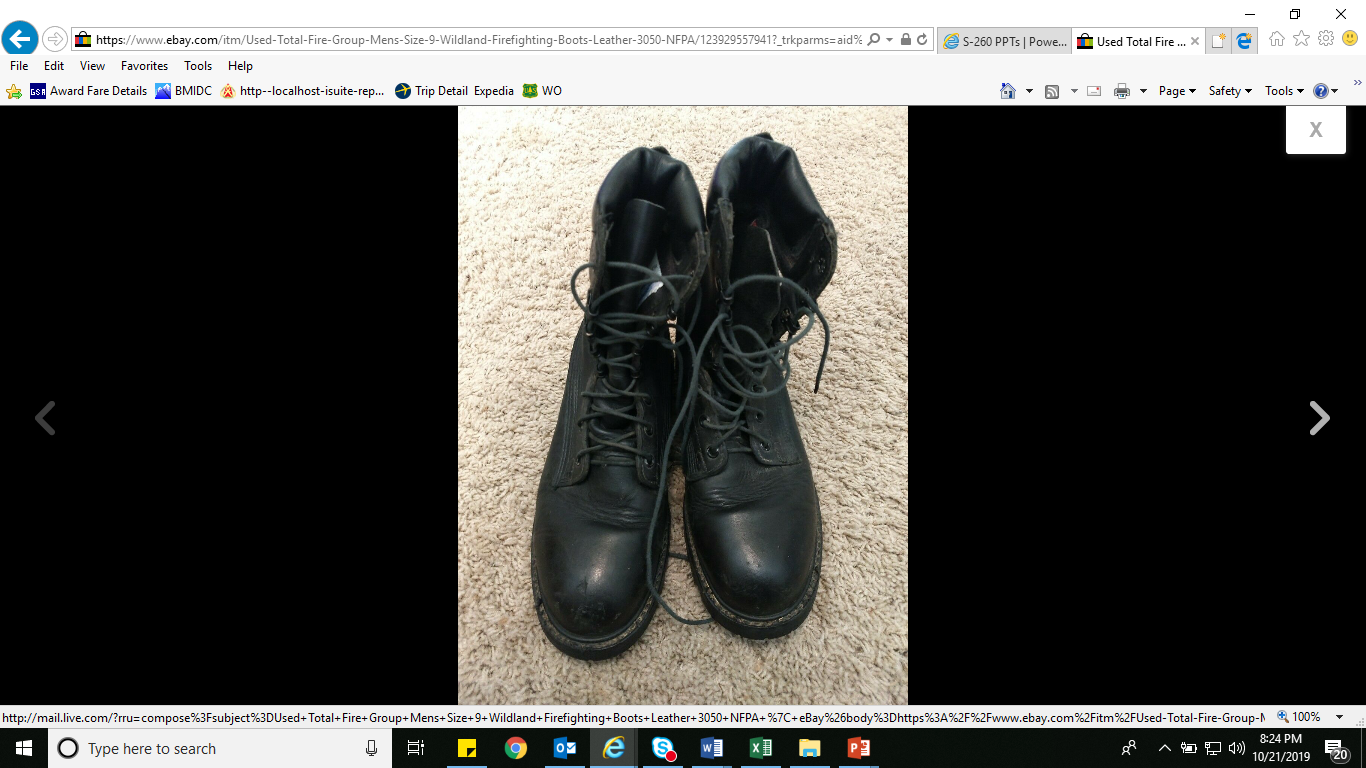 1
January 2020
[Speaker Notes: Standards for Interagency Incident Business Management (SIIBM) – Chapter 10, Page 10-39 thru 44

Resources responding for an incident should be equipped to be self-sufficient for a minimum of 14 days, but things can happen and there could be needs of an employee to continue working.

Medical supplies such as lip balm, moleskin, aspirin are supplied for your safety. 

This unit covers what you need to know about commissaries and purchasing personal items.]
Unit Overview
Responsibilities
Commissary Privileges/Authorizations
Types of Commissaries
Commissary Processing Procedures
Purchase Cut Off
2
Responsibilities
Incident Agency
Finance Section Chief
Time Unit Leader
Procurement Unit Leader
Home Unit/Employee
Payment Unit
3
[Speaker Notes: SIIBMH Chapter 10, Page 10-39

Incident Agency – The incident agency is responsible for providing direction to the incident management team regarding availability of a commissary and agency-specific requirements. 
 
FSC – The FSC is responsible to determine the need for commissary and establishing and overseeing the commissary operation. 
 
Time Unit Leader – The TIME is responsible for posting commissary issues to the appropriate pay documents; i.e. OF-288s.

Procurement Unit Leader – The PROC is responsible for ensuring commissary issues are posted to the appropriate vendor pay documents; i.e. OF-286 or OF-288s.

Home Unit – The employee/Home Unit is responsible for processing payroll deductions posted on the Emergency Firefighter Time Report, OF-288, in accordance with agency policy.

Payment Unit – The Payment Unit is responsible for processing vendor deductions posted on the Emergency Equipment Use Invoice, OF-286.]
Commissary Privileges/Authorizations
Regular government employees and casuals (including National Guard personnel hired as casuals)
State employees and local cooperators
Contractors and their authorized personnel
4
[Speaker Notes: SIIBM Chapter 10, Page beginning on 10-39

Agency-Provided Commissary purchases are by payroll deduction or contractor invoice deduction only.

State employees and local cooperators must be authorized by their state agency policy or cooperative agreement.

Contractors and their authorized personnel must have approval of the contract owner or contractor’s agent.]
Types of Commissaries
Agency Provided Commissary:
Single specific purchase for a specific individual

If no Commissary is Provided:
Stop at a store if possible
5
[Speaker Notes: An agency-provided commissary may be established to provide individual items ordered by incident personnel; likely this will be single purchases.

Commissary should be limited to personal items necessary to keep personnel productive; i.e. blown out boots, eye glass repairs, prescriptions, etc.

State restrictions apply; i.e. tobacco products for minors.

Agency-provided commissaries cannot accept cash or credit cards.

If there is no commissary provided, it is suggested to stop at a store en route to an incident.]
Commissary Processing Procedures
Individual (or supervisor) requests items through the Time Unit on a General Message Form, ICS-213.
6
[Speaker Notes: SIIBM Chapter 10, Page 10-40

Instructor Note: General Message Form is on the next slide.]
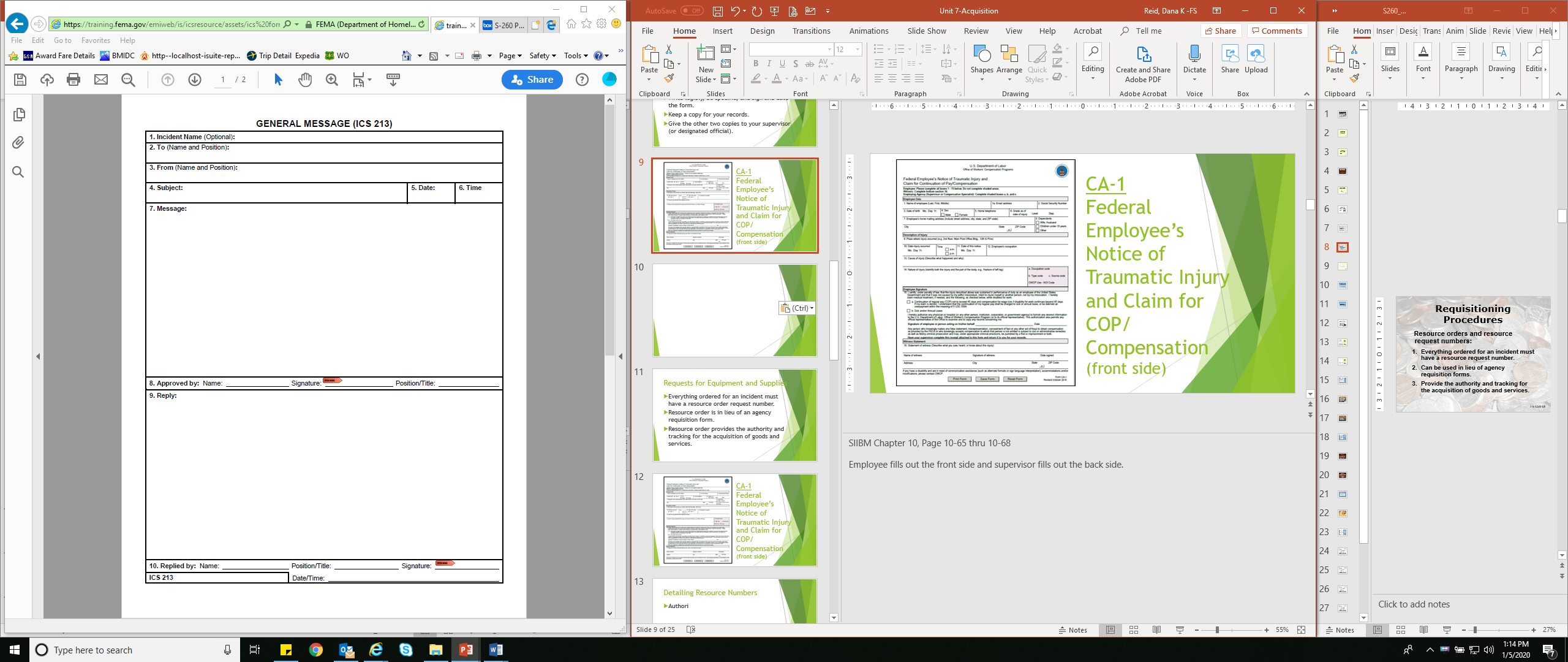 ICS-213General Message Form
7
Commissary Processing Procedures
The Time Unit submits the request through the Logistics Section and on to Expanded/Buying Team.
8
[Speaker Notes: Orders go through the normal ordering process with a notation that the items are commissary. The Buying Team makes the purchases and is responsible to track the items and will do this either on a waybill or a Commissary Accountability Record, OF-284.]
Commissary Processing Procedures
The Time Unit inventories and receipts for all commissary items and issues to the individual.
9
[Speaker Notes: When issuing to the individual, the Time Unit may create a Commissary Issue Record, OF-287 or use the General Message Form to document the commissary purchase. The individual must sign the Commissary Issue Record or the General Message Form when they receive item.

Instructor Note: Commissary Issue Record on next Slide.]
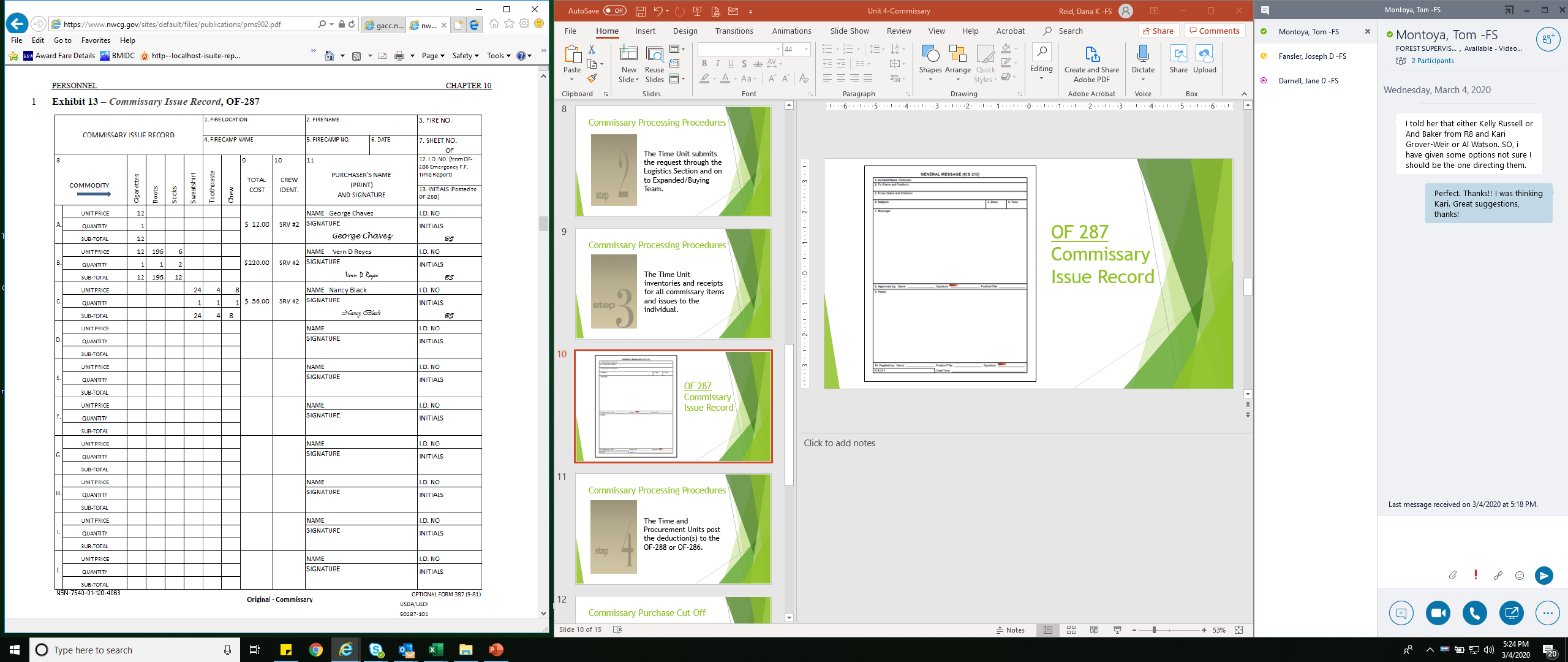 Employee Signature
OF 287Commissary Issue Record
10
Commissary Processing Procedures
The Time and Procurement Units post the deduction(s) to the OF-288 or OF-286.
11
[Speaker Notes: The Time and Procurement Units use the General Message or the Commissary Issue Record to post the deduction to the OF-288 or OF-286. A copy of the General Message or Commissary Issue Record is kept with the OF-288 or OF-286.

Instructor Note: Explain that it is the employee’s responsibility when they go home to make the deduction from their pay system; i.e. Paycheck for the Forest Service.]
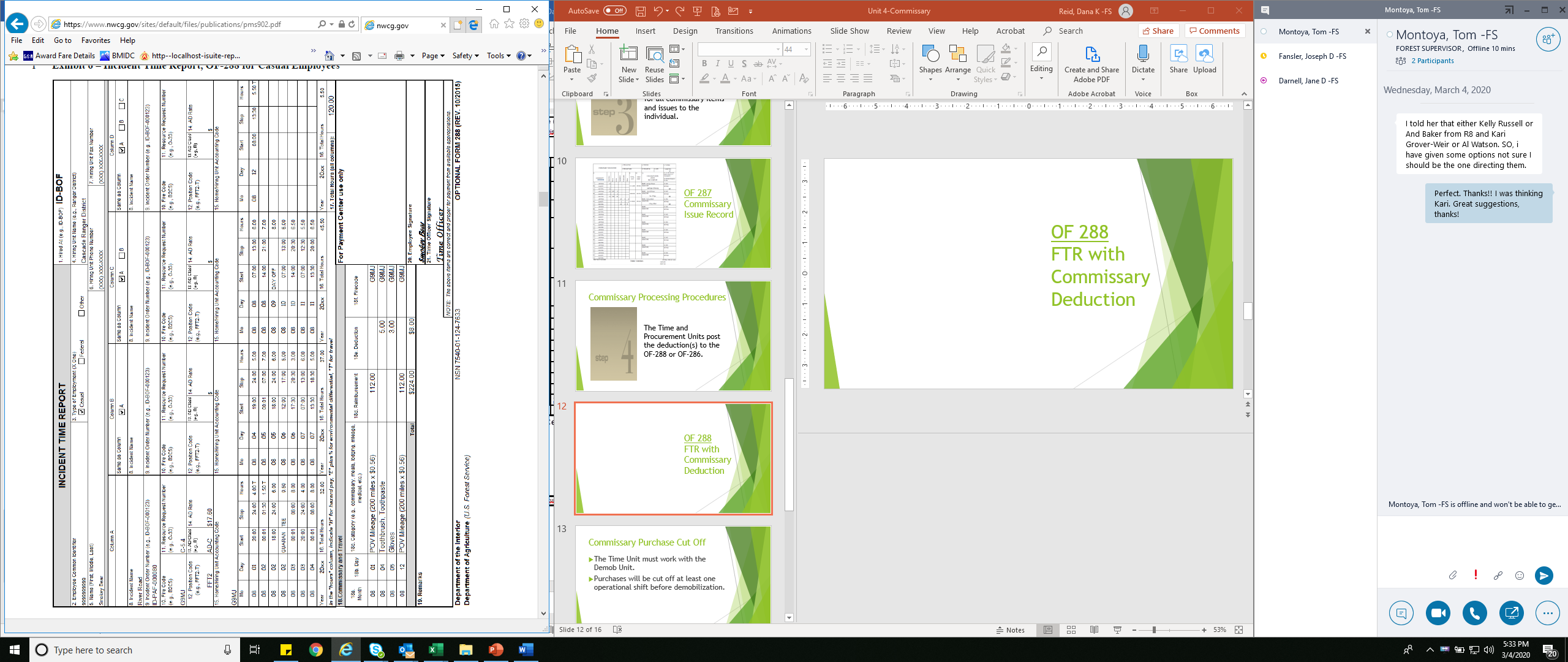 OF 288 with Commissary Deduction
12
Commissary Purchase Cut Off
The Time Unit must work with the Demob Unit.
Purchases will be cut off at least one operational shift before demobilization.
13
EXERCISE
14
[Speaker Notes: Instructor Note: Depending on delivery method; use this exercise as a class or small groups.]
Answer the following question:
If there is no commissary established, what would you do or what would you advise others to do to obtain needed items?
15
[Speaker Notes: Go shopping at nearest store.
Request for supervisor to request “emergency” commissary.

WORTH 1 POINT]
Summary & Questions
Commissaries are established to serve the needs of personnel assigned to the incident, but not always available.
Commissaries are primarily single purchases.
Commissary requests are submitted on a General Message Form to the Time Unit and deducted from payroll or vendor invoice.
16